9.6 Warm-up
Complementary probabilities(not …)
If there is a 60% chance of rain, what is the percent it won’t?
Complementary:  1 – probability
Remember:
P(A) * P(B|A)
P(A) + P(B) – (P(A)*P(B))
Independent and Mutually exclusive
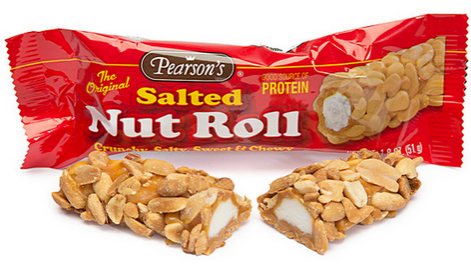 Union of events
A bag of candy contains
21 Laffy Taffy
23 Snickers
19 M&Ms
13 Salted Nut Rolls
Probability of picking a Laffy Taffy or a Snickers
Probability of picking candy with chocolate or nuts
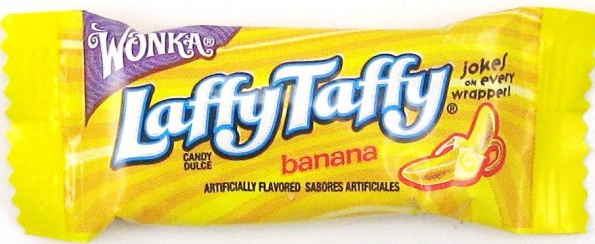 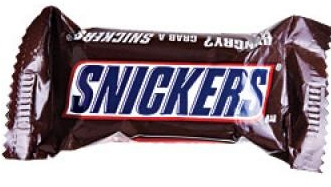 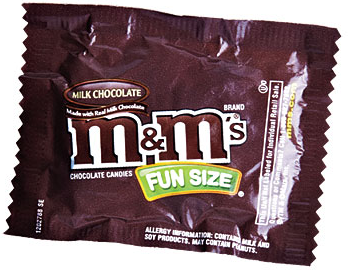 Probability- intersection of 2 events
Example
Annie and Andrew volunteer in the children’s ward of a hospital.  The probability that Annie gets the mumps is P(A) = 13%.  The probability that Andrew gets the mumps is P(H) = 7%.  Find the probability that:
Both catch mumps
Annie doesn’t catch mumps
Andrew doesn’t catch mumps
Neither catches mumps
At least one catches mumps